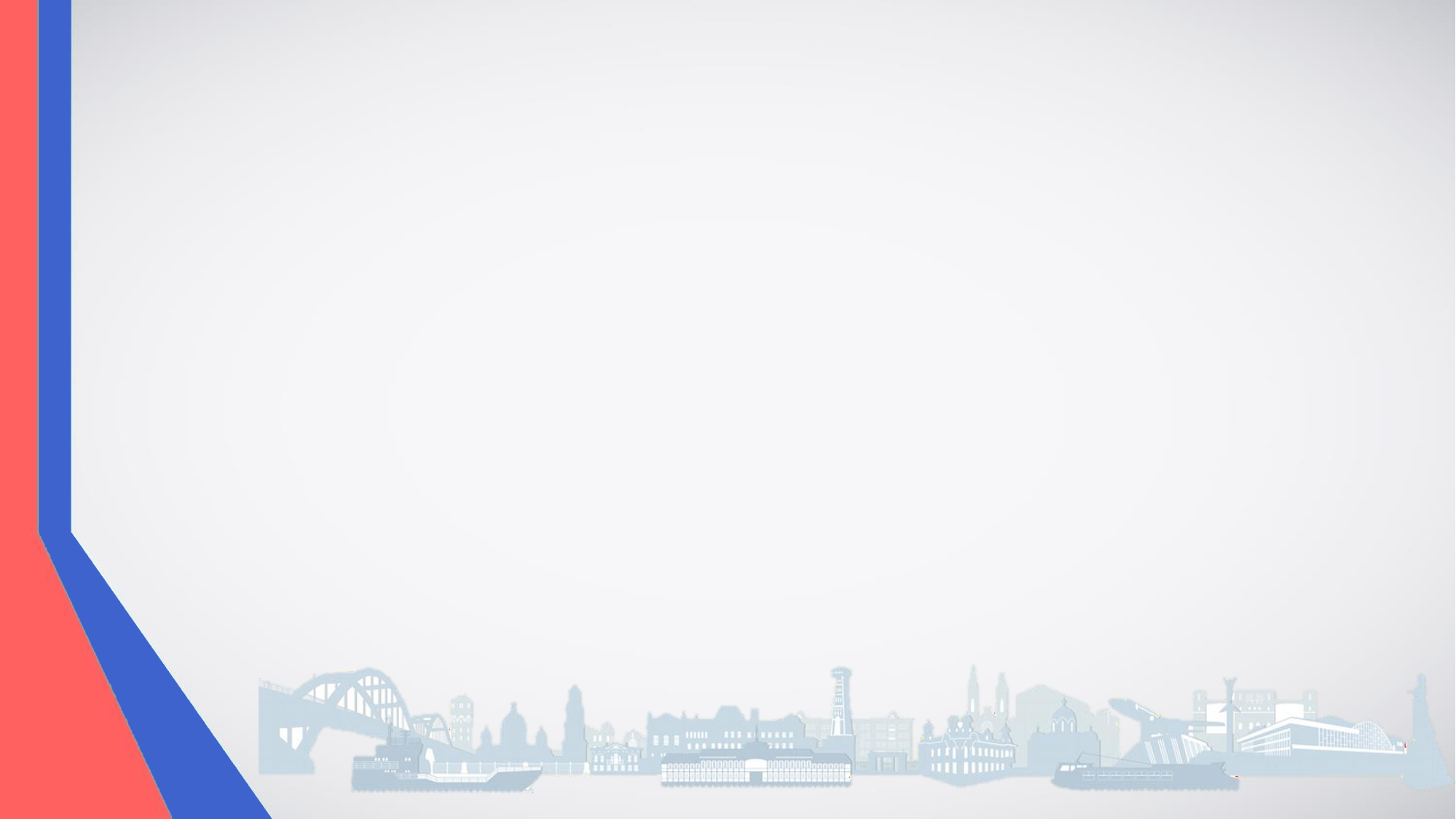 Муниципальное общеобразовательное учреждение средняя общеобразовательная школа № 5
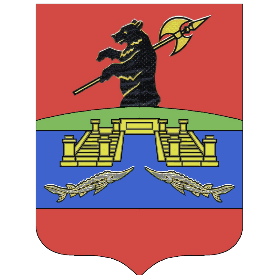 «От успехов в учебе – к успехам в жизни»» (Синергия ресурсов: внеурочная деятельность, психолого-педагогическое сопровождение; дополнительное образование, профессиональные образовательные организации, высшее профессиональное образование; предприятия и организации, проекты и чемпионаты/конкурсы профориентационной направленности)
Золотарева Екатерина Владимировна, 
Директор СОШ № 5
Осипова Наталья Михайловна, 
заместитель директора по УВР СОШ № 5
Рыбинск, 2025
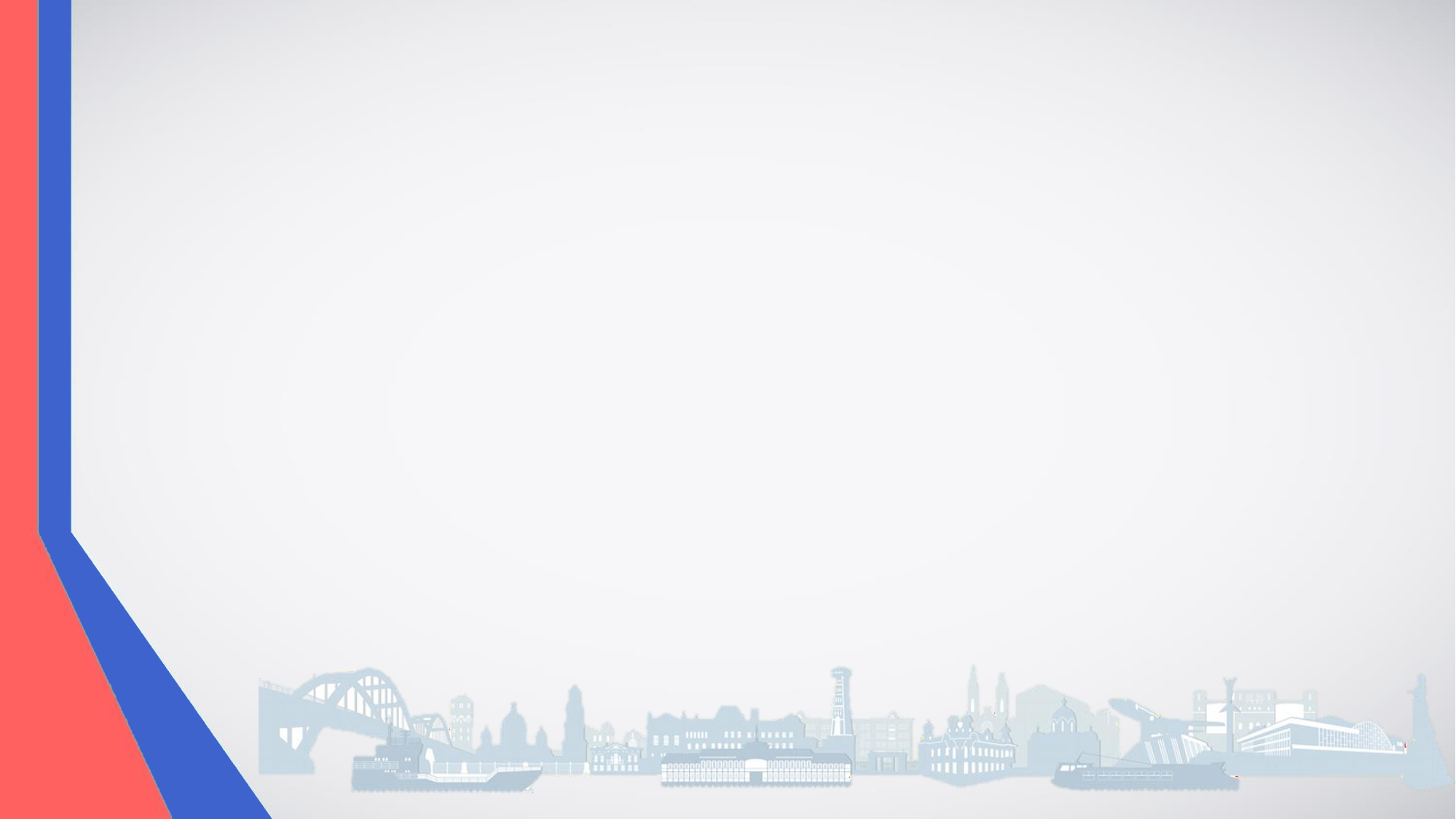 Муниципальное общеобразовательное учреждение средняя общеобразовательная школа № 5
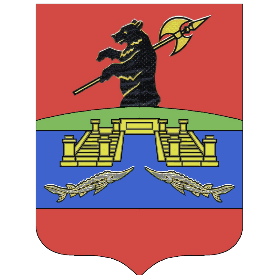 КУРСЫ ВНЕУРОЧНОЙ ДЕЯТЕЛЬНОСТИ ПРОФОРИЕНТАЦИОННОЙ НАПРАВЛЕННОСТИ
«Россия – мои горизонты»
«Удивительная химия», 7 класс 
 «Юный эколог», 7 класс
 «IT- технологии», 9 класс
 «Школьный медиа-центр», 8-11 классы
 Театральная студия «Ширма», 3, 6 и 7 классы
 «На страже здоровья», 10-11 классы
 «Мир медицинских специальностей», 10-11 классы
Инвариативный компонент профиля  (технологический, социально-экономический, естественно-научный). Организационно-педагогический модуль, 10-11 классы;
Вариативный компонент профиля (технологический, социально-экономический, естественно-научный). Профориентационный модуль, 10-11 классы
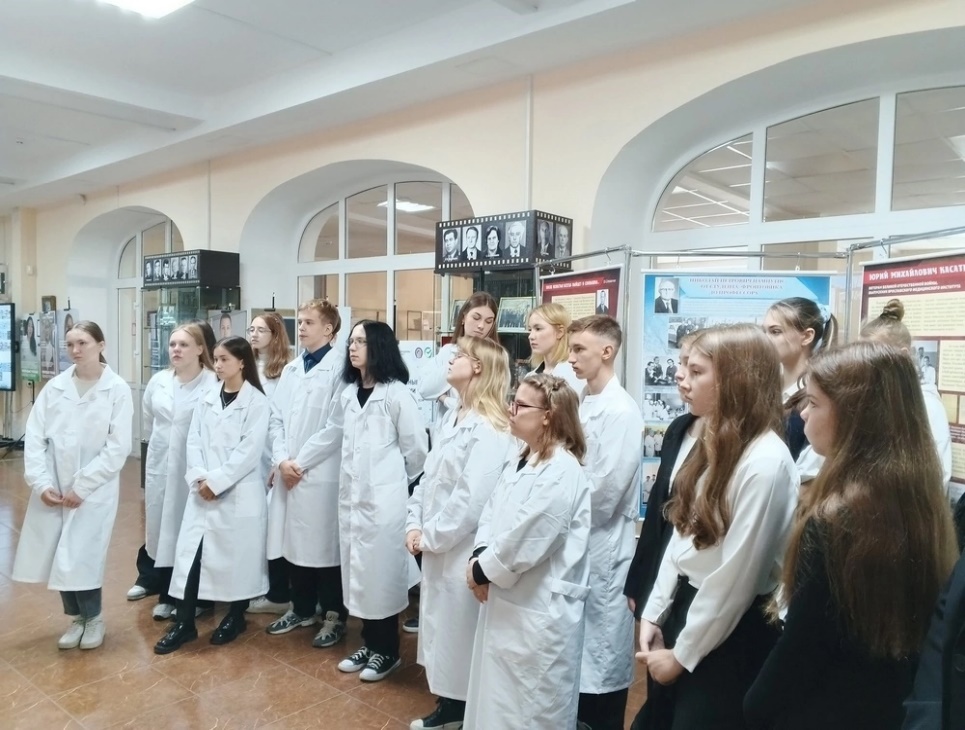 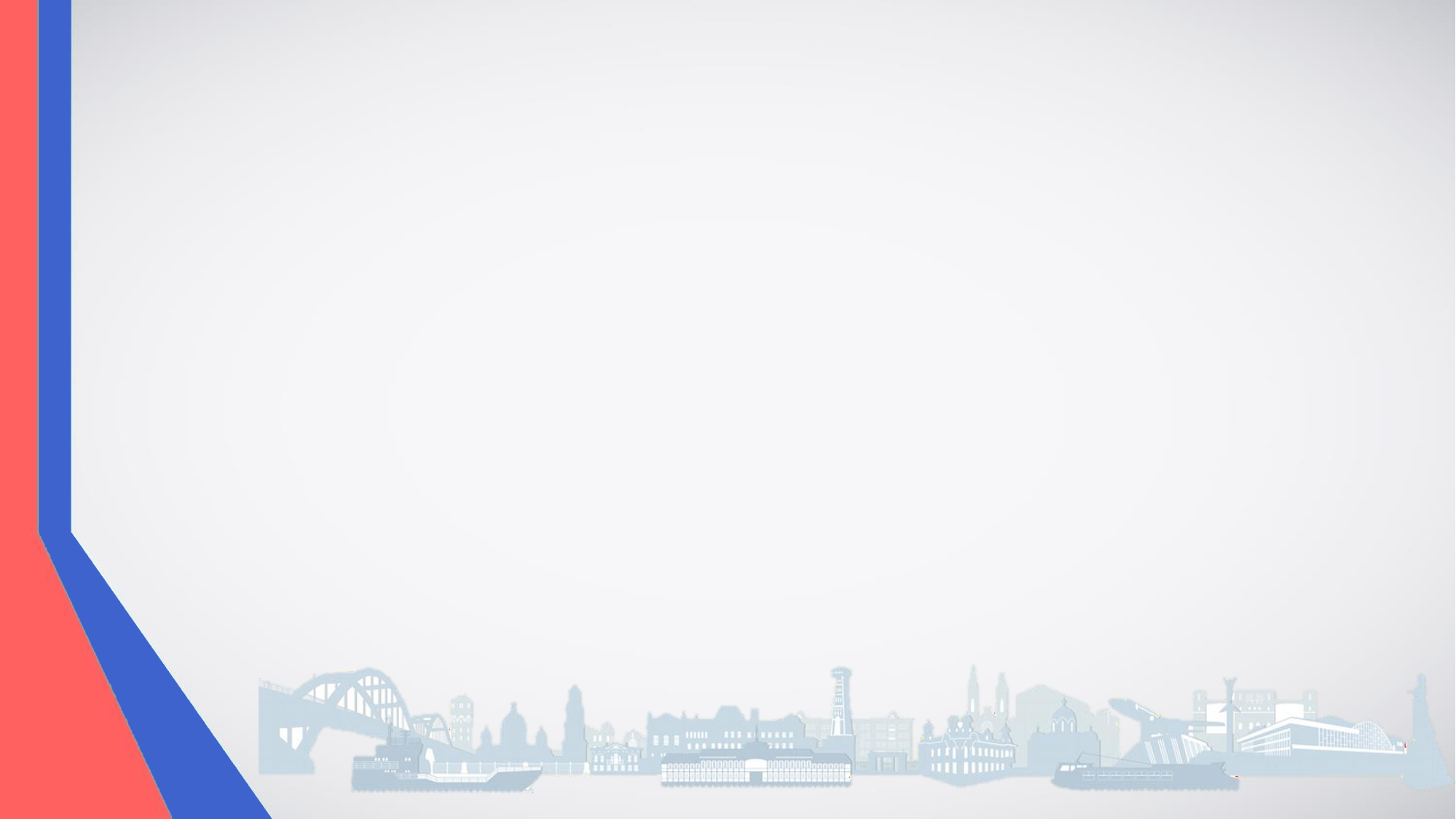 Муниципальное общеобразовательное учреждение средняя общеобразовательная школа № 5
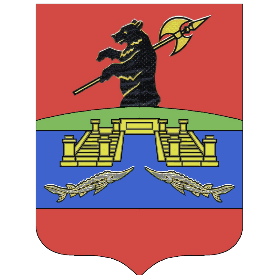 МЫ В МИРЕ ПРОФЕССИЙ И ПРОФЕССИИ В НАСПрограмма внеурочной деятельности для 1-5 классов
Цели:
– создание условий для развития социальной зрелости;
– расширение знаний в областях профессиональной деятельности человека.
Задачи:
– сформировать систему знаний о мире и группах профессий;
– познакомить обучающихся спросом и предложением на рынке труда города и региона, а также с условиями труда на предприятиях и организациях города;
– сформировать первоначальную систему представлений о содержании в различных сферах профессиональной деятельности посредством мастер-классов.
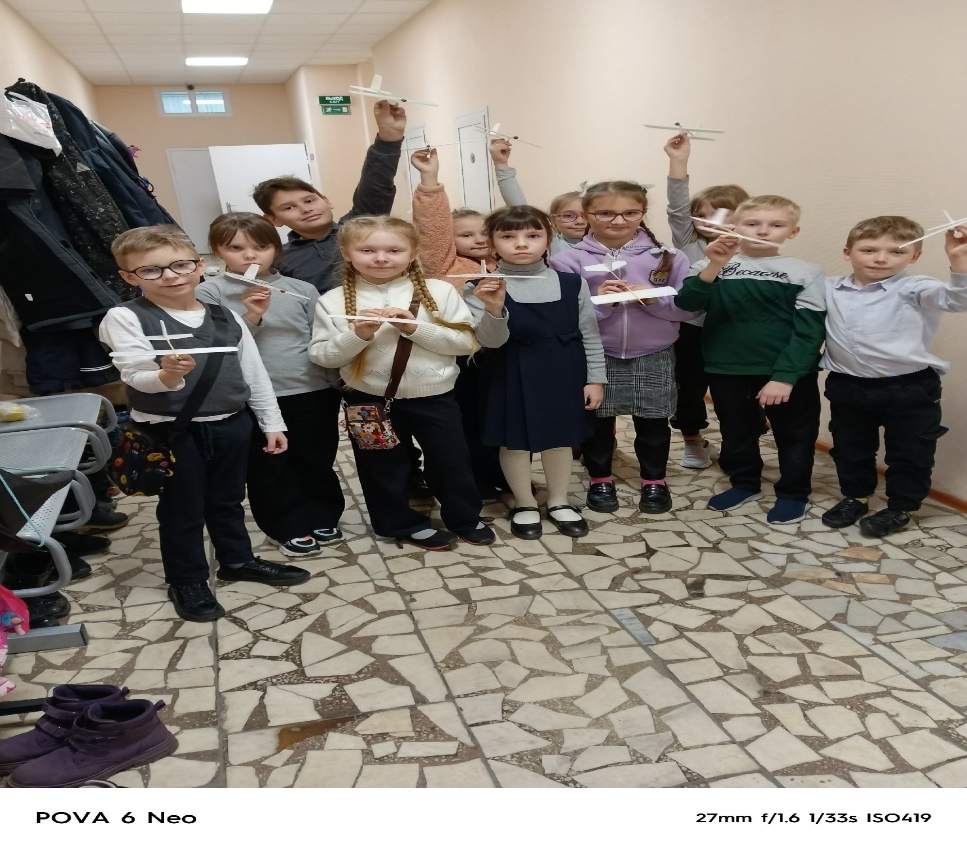 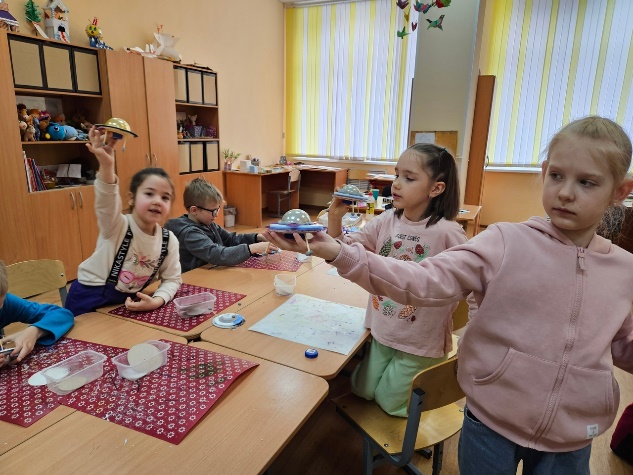 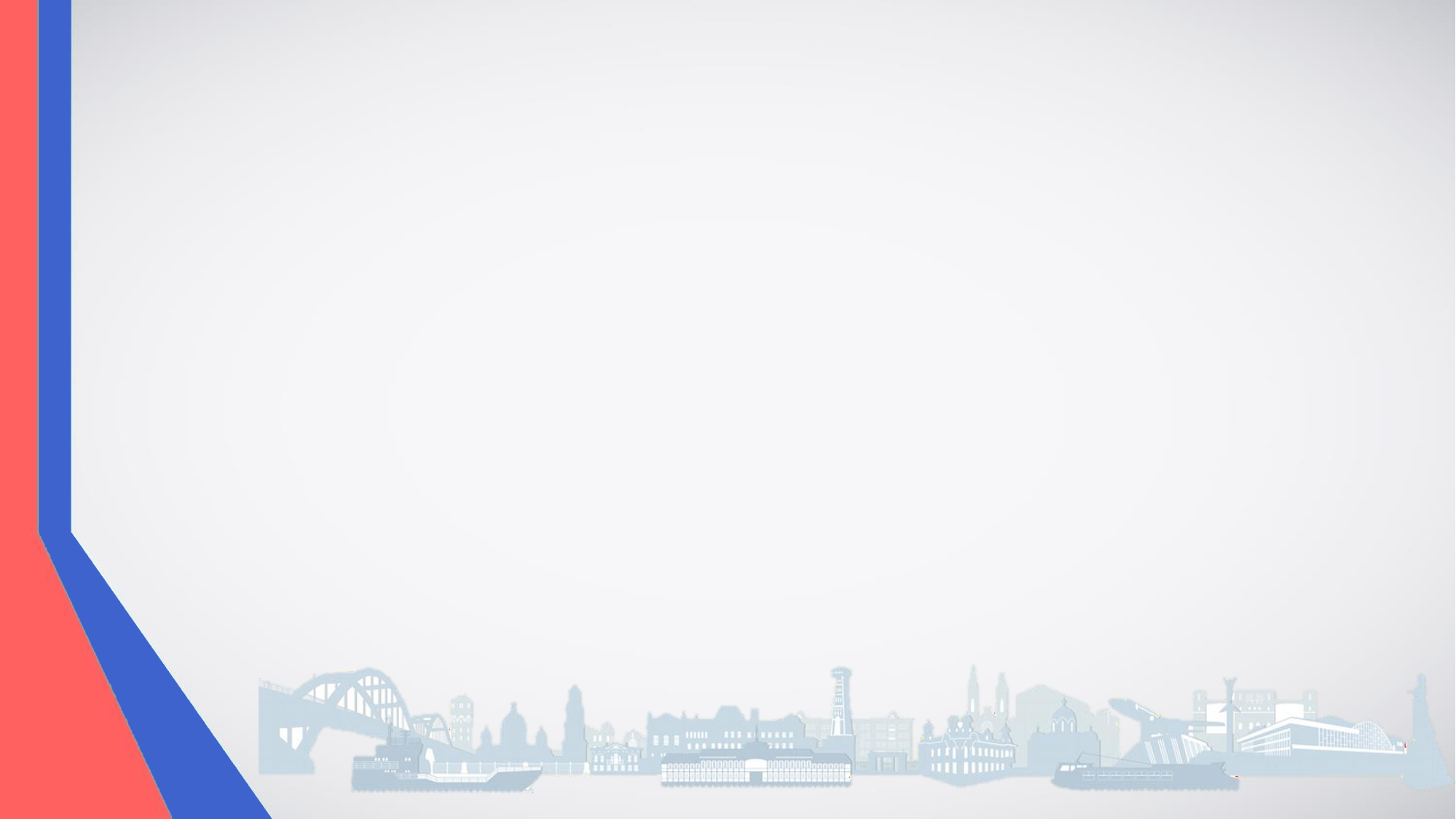 Муниципальное общеобразовательное учреждение средняя общеобразовательная школа № 5
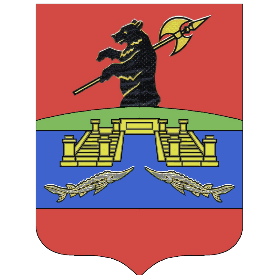 ПСИХОЛОГО-ПЕДАГОГИЧЕСКОЕ СОПРОВОЖДЕНИЕ
Выбор: за и против (программа группового профконсультирования) 9класс
формировать у старшеклассников умения планировать, корректировать и реализовывать индивидуальный образовательный маршрут после 9 класса;
развивать у обучающихся представление о своих индивидуальных качествах и свойствах, интересов, способностей, склонностей и ценностных ориентаций;
содействовать приобретению учащимися системы знаний о мире профессий, классах профессий.
Моя будущая карьера (программа тьютерского сопровождения)
 10 класс
формировать у старшеклассников умения планировать, корректировать и реализовывать цели профессиональной карьеры;

содействовать приобретению учащимися системы представлений о профессионально-важных качествах выбираемой профессии;

познакомить обучающихся спросом и предложением на рынке труда города и региона, а также  с условиями труда на предприятиях и организациях города.
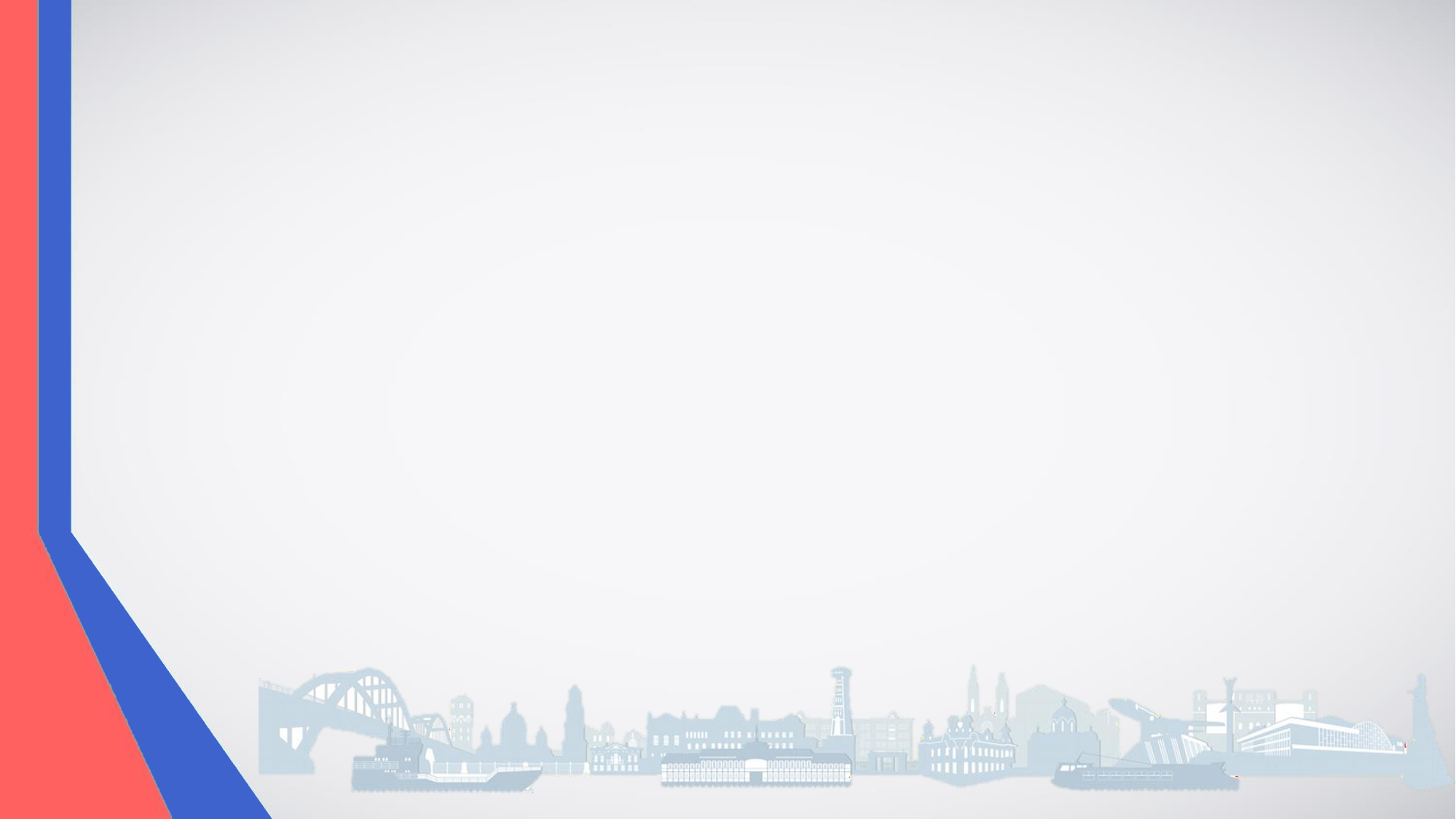 Муниципальное общеобразовательное учреждение средняя общеобразовательная школа № 5
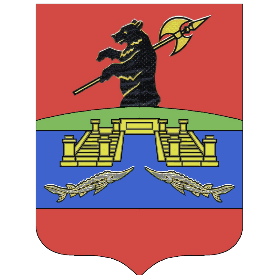 ДЕКАДА ПРОФОРИЕНТАЦИИ https://sch5-rybinsk.edu.yar.ru/o_nas/proforientatsiya.html
Цели декады:
расширение знаний в областях профессиональной деятельности, пользующихся наибольшим спросом на рынке труда: область медицины и здравоохранения;
формирование у обучающихся позитивного отношения к здоровому образу жизни;
развитие компетенций, значимых для разработки и реализации профориентационных проектов, личностного и профессионального самоопределения обучающихся;
внедрение новых эффективных форм работы с обучающимися.
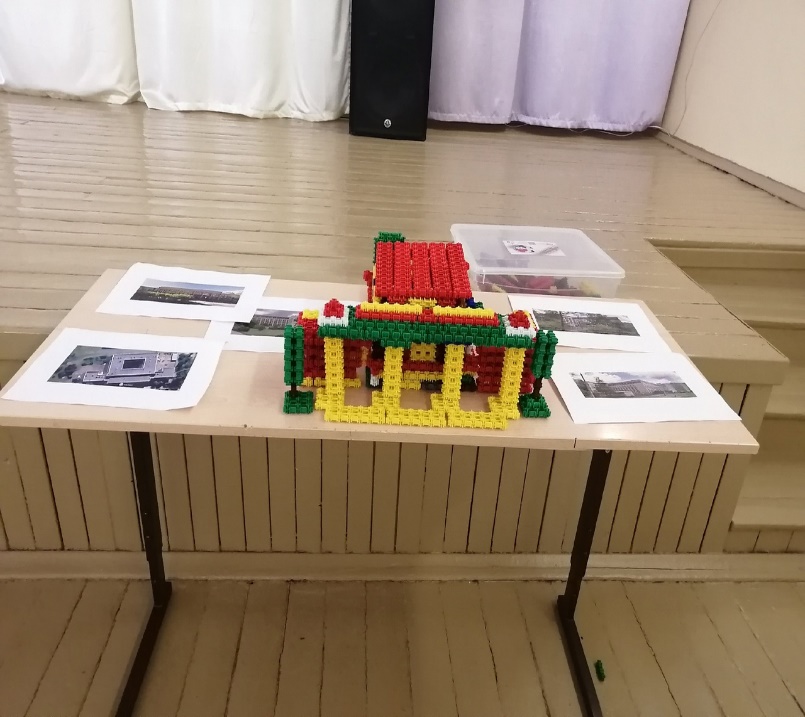 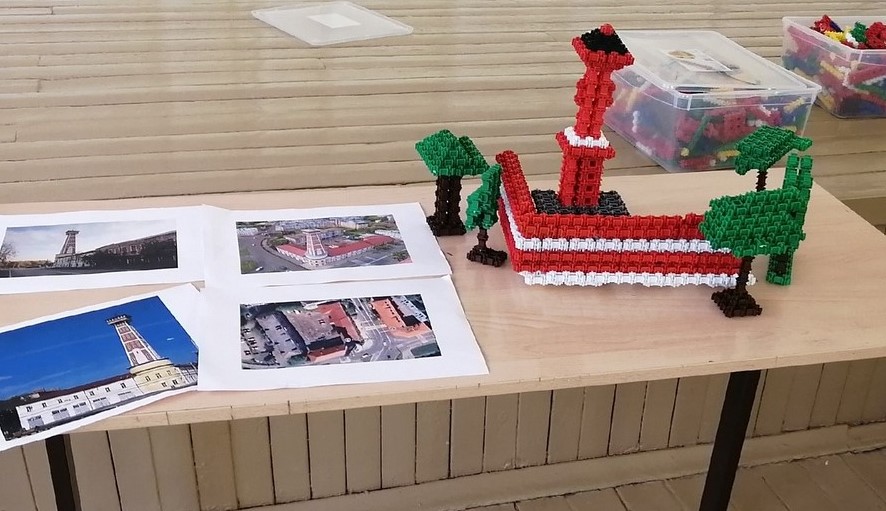 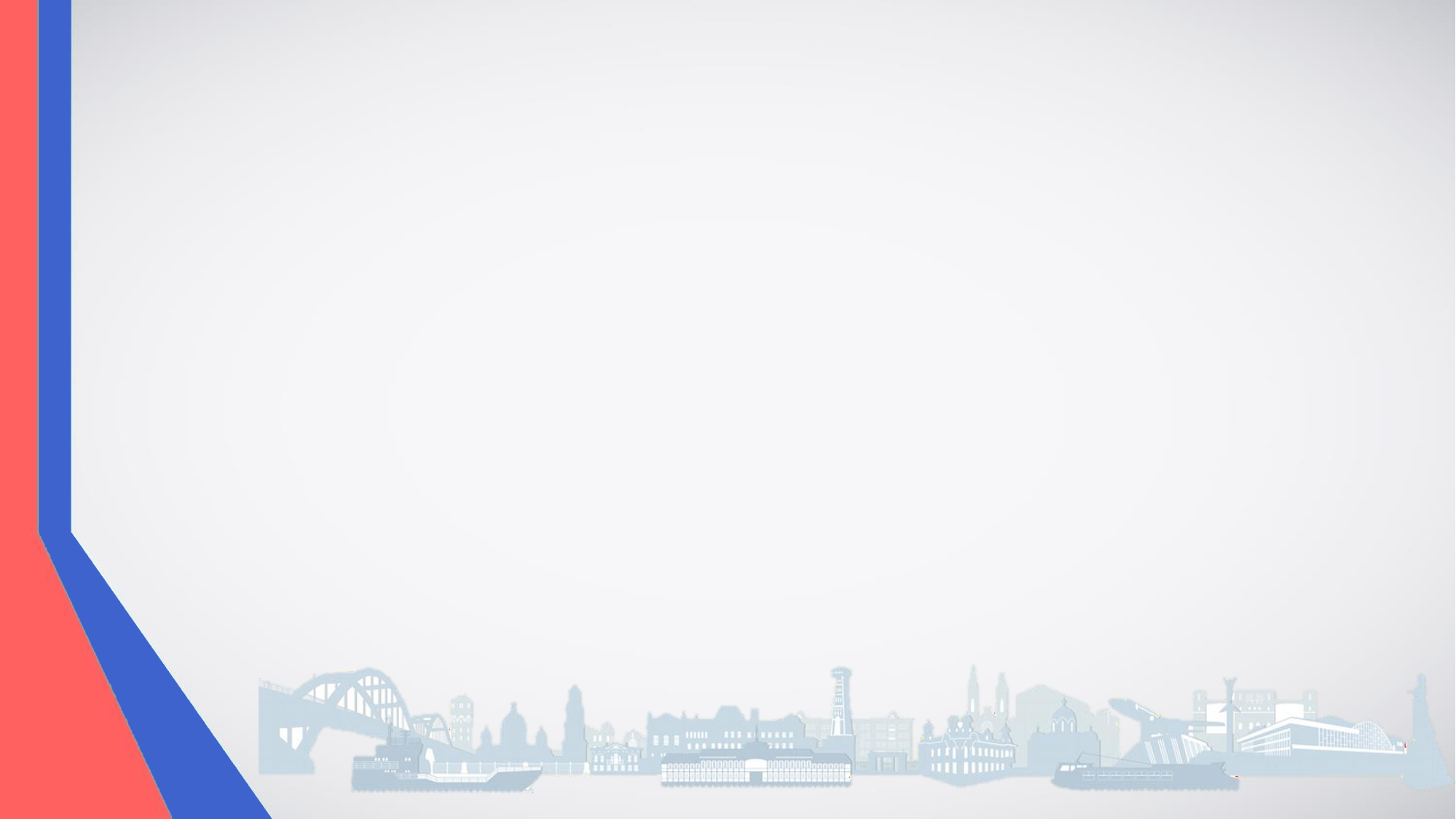 Муниципальное общеобразовательное учреждение средняя общеобразовательная школа № 5
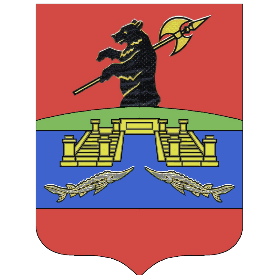 ЭКСКУРСИИ, ПРОФЕССИОНАЛЬНЫЕ ПРОБЫ, МАСТЕР-КЛАССЫ
ГПОАУ ЯО Рыбинский промышленно-экономический колледж;
 ГПОАУ ЯО Рыбинский профессионально-педагогический колледж;
ГПОУ ЯО Рыбинский полиграфический колледж;
 Рыбинский филиал, Рыбинское речное училище Рыбинский филиал  ФГБОУ ВО «Волжский государственный университет водного транспорта»; 
ГПОУ ЯО «Ярославский медицинский колледж», Рыбинский филиал
 МУ ДО «Центр детского и юношеского творчества «Молодые таланты»»
Рыбинский филиал ГОАУ ДО ЯО Центра детско-юношеского технического творчества Детский технопарк "Кванториум 76"
ПАО «ОДК-Сатурн»
ОО «Рыбинский завод приборостроения»
ОО ССЗ «Вымпел»
ООО «ОСТЕОМЕД-М»
ООО «Завод Дорожных машин»
ГБУЗ ЯО Городская больница № 2 имени Н.И. Пирогова
ГБУЗ ЯО Городская больница № 1 
ФГБОУ ВО Ярославский государственный медицинский  университет;
 ФГБОУ ВО Рыбинский авиационно-технологический университет имени П.А. Соловьева
Видео экскурсии на предприятия Ярославской области
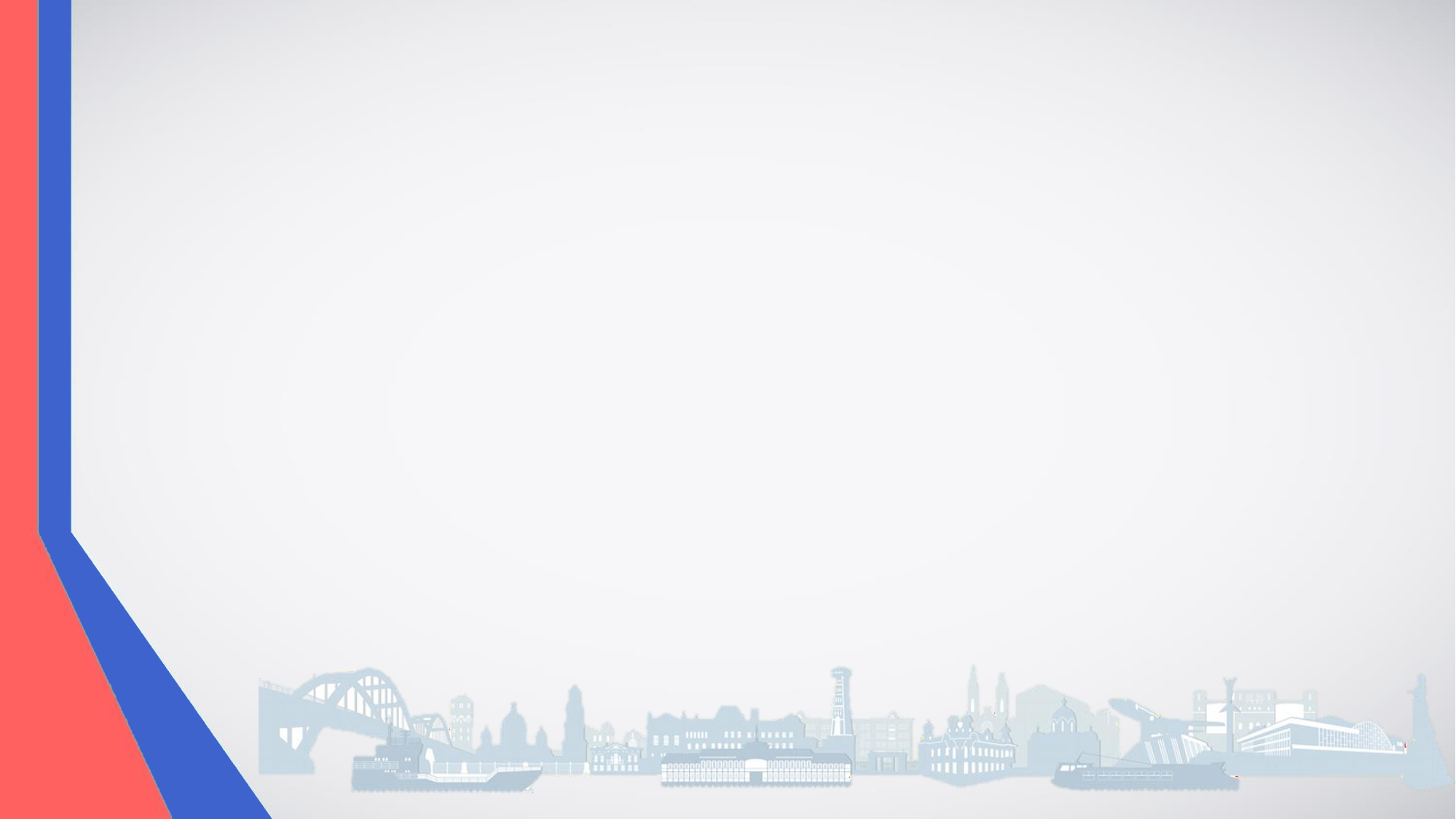 Муниципальное общеобразовательное учреждение средняя общеобразовательная школа № 5
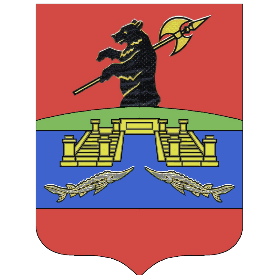 ПРОФОРИЕНТАЦИОННЫЕ ЧЕМПИОНАТЫ И КОНКУРСЫ
Всероссийский профориентационный чемпионат по физике «Построй карьеру в ОДК», 8-11 классы, участники
Региональный конкурс «Арт-Профи. Топ регион-2024», 
   6-11ласс (18 чел.): победитель и специальный диплом
X региональный чемпионат программы «ЮниорПрофи», компетенция «Лабораторный химический анализ», участники
Региональный Чемпионат «Профессионалы 2025», номинация, категория «Юниоры», компетенция «Преподавание в младших классах», 2 место 
Региональный Чемпионат «Профессионалы 2025», 
   участие в викторине 207 учеников 7-10 классов
Муниципальный конкурс «Юный учитель года 2024», 
   7-9 классы: победитель
Муниципальный этап Всероссийской психолого-педагогической олимпиады им. К.Д. Ушинского, 9-11 классы, участники
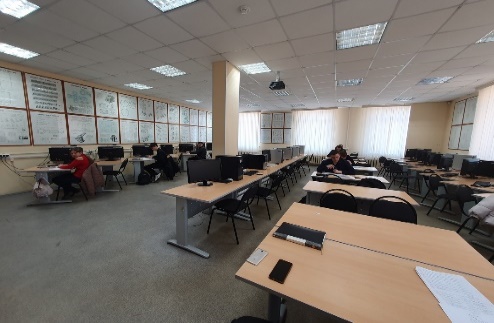 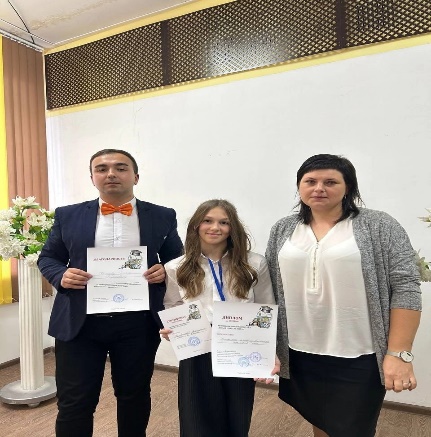 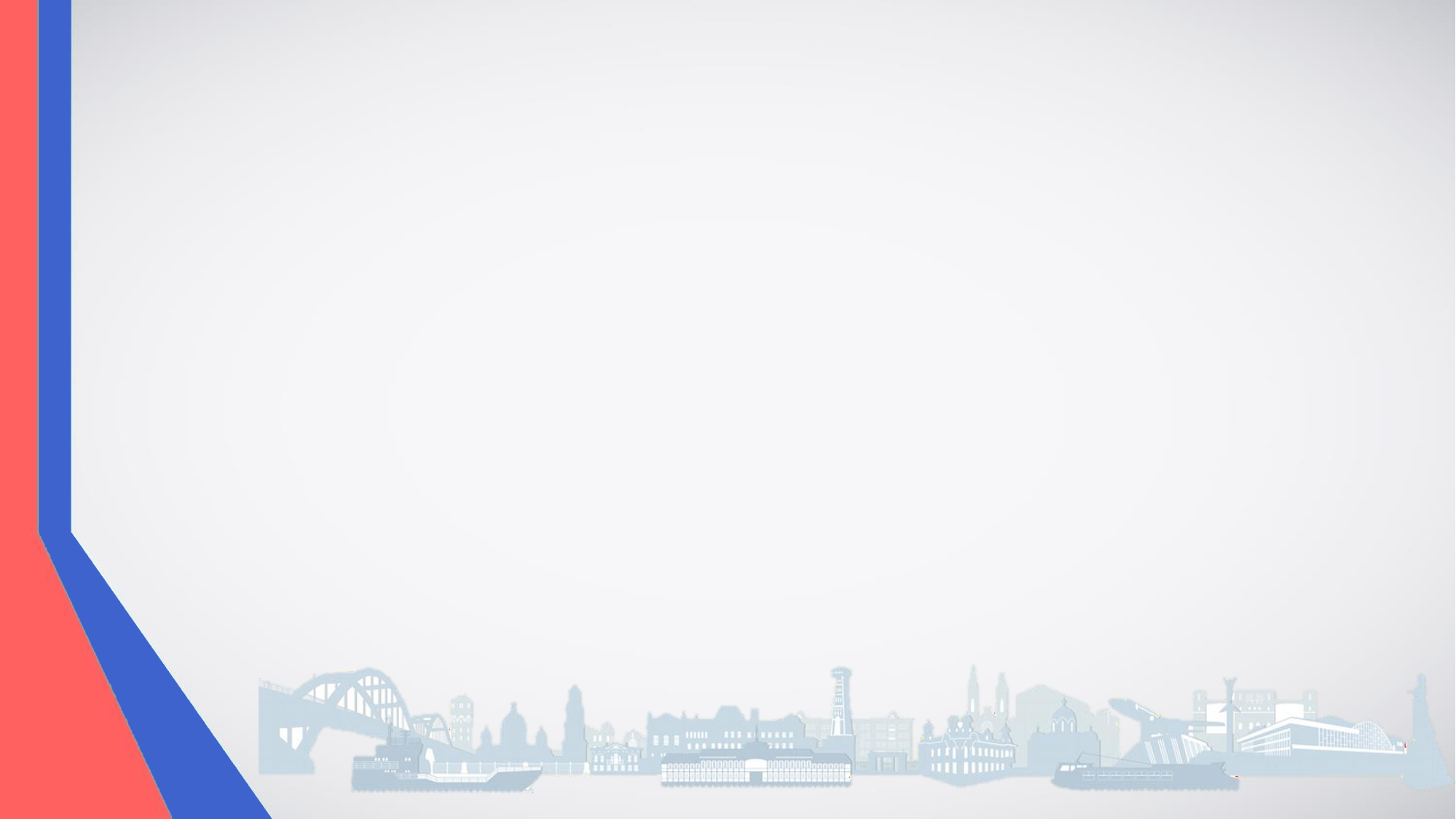 Муниципальное общеобразовательное учреждение средняя общеобразовательная школа № 5
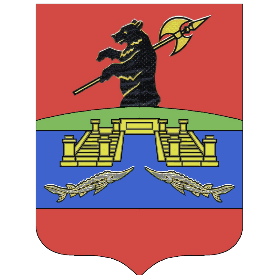 ПРОФЕССИОНАЛЬНОЕ ОБУЧЕНИЕПроект «моя первая профессия».  9-11 классы
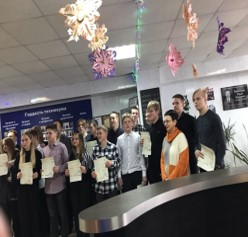 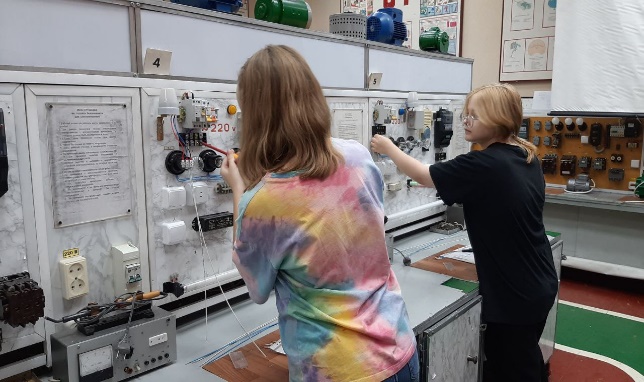 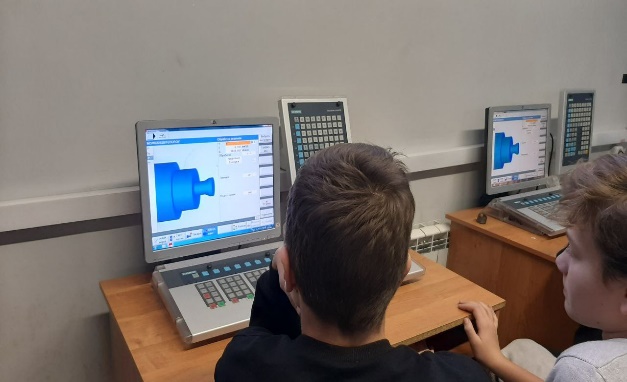 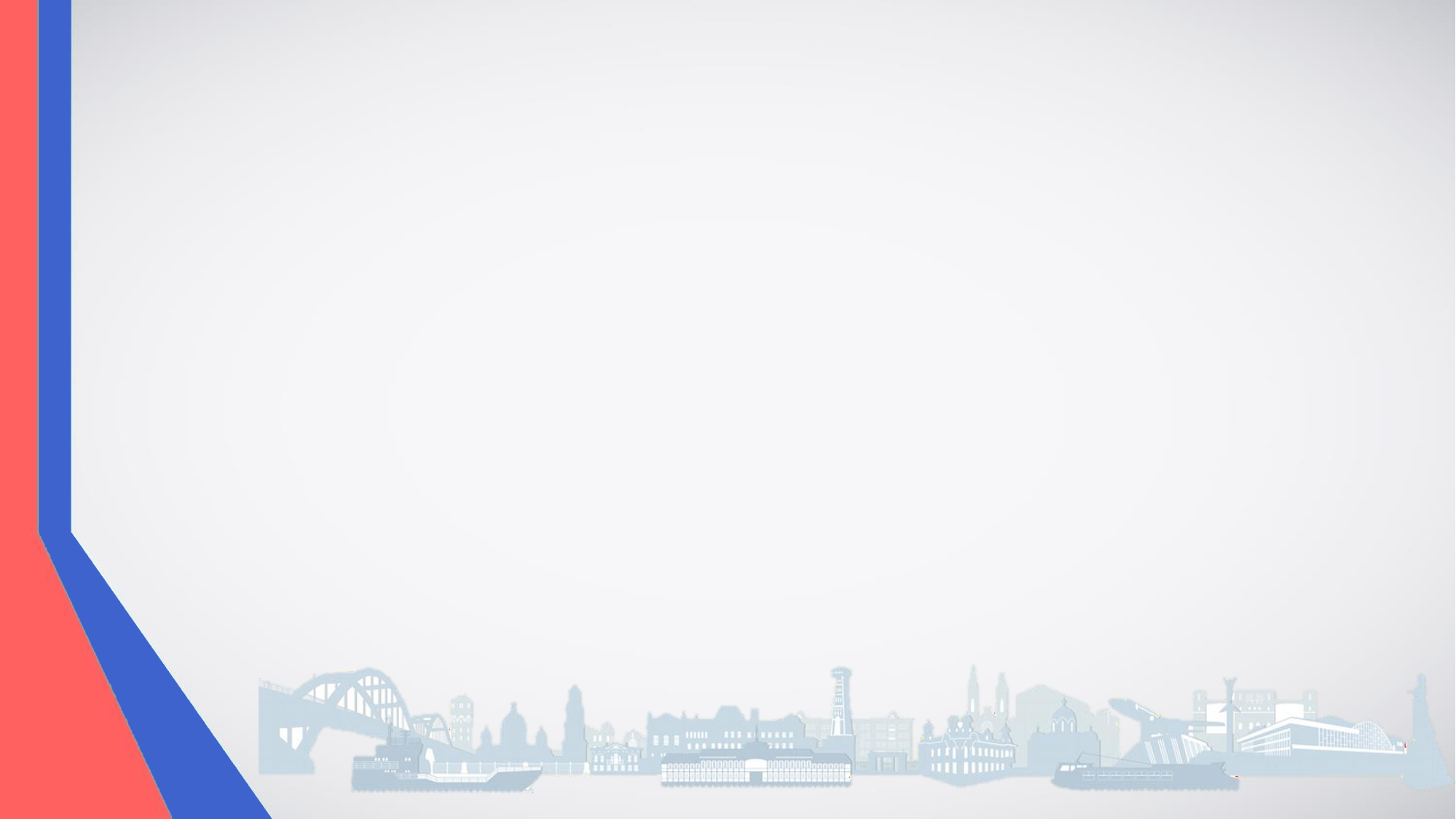 Муниципальное общеобразовательное учреждение средняя общеобразовательная школа № 5
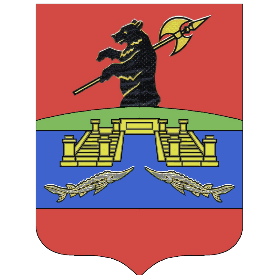 КАРЬЕРНАЯ ЗРЕЛОСТЬ
владение умением проектировать, корректировать и реализовывать карьерную траекторию с учетом профессиональных интересов, способностей, особенностей профессии и требований рынка труда
сформированы мотивы профессиональной деятельности
сформированы способность адаптироваться к изменениям и готовность учиться новому и развитию
наличие опыта профориентационно значимой деятельности: профессиональные пробы, стажировки, волонтерство, проектная деятельность, ведущие к получению профориентационно значимых результатов
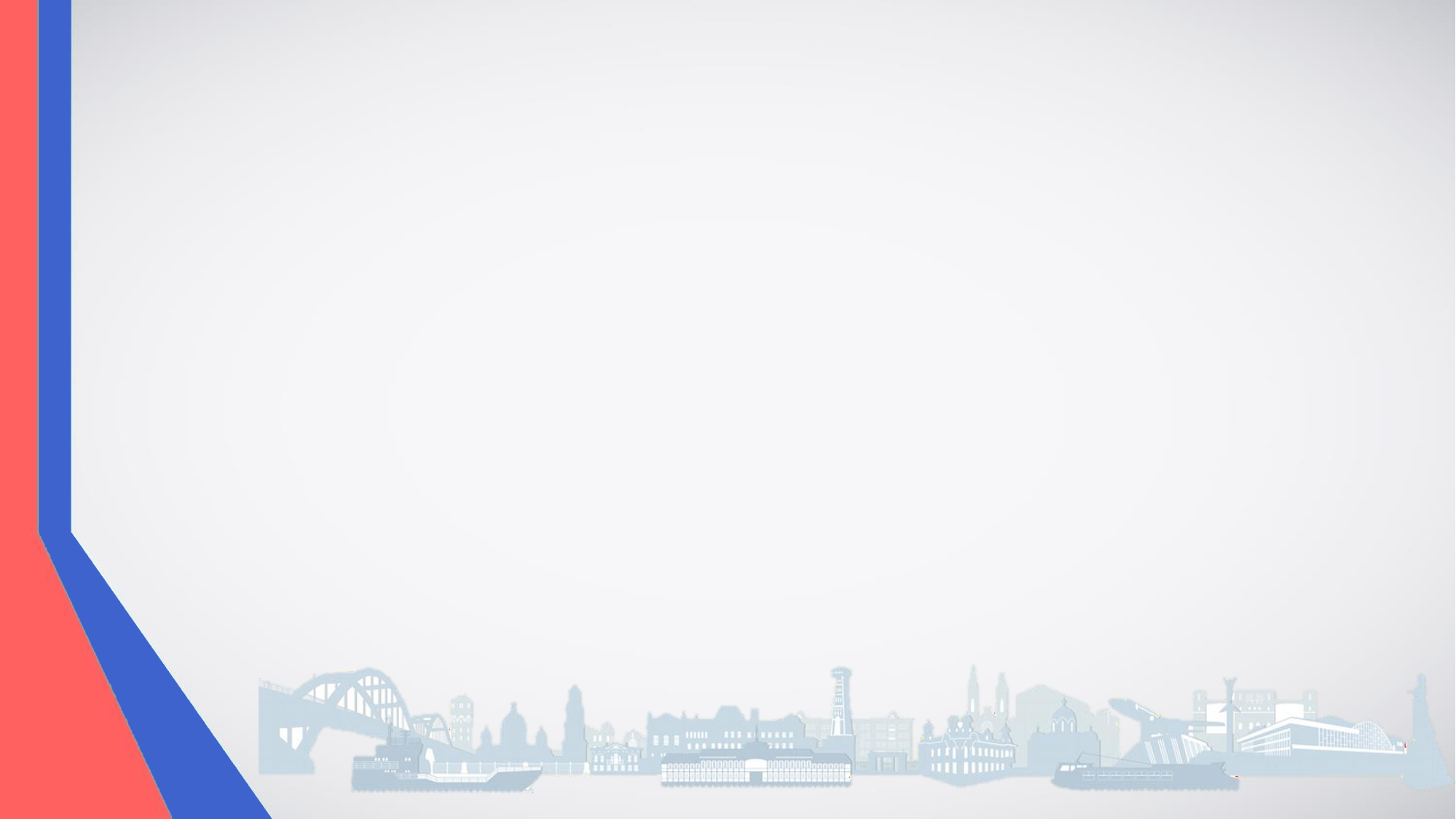 Муниципальное общеобразовательное учреждение средняя общеобразовательная школа № 5
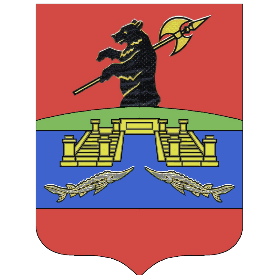 СПАСИБО ЗА ВНИМАНИЕ !
Золотарева Екатерина Владимировна, директор СОШ № 5
Осипова Наталья Михайловна, заместитель директора по УВР СОШ № 5

https://sch5-rybinsk.edu.yar.ru/8 (4855) 245285